@EdShare
edshare.ac.uk
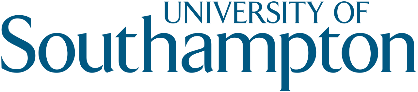 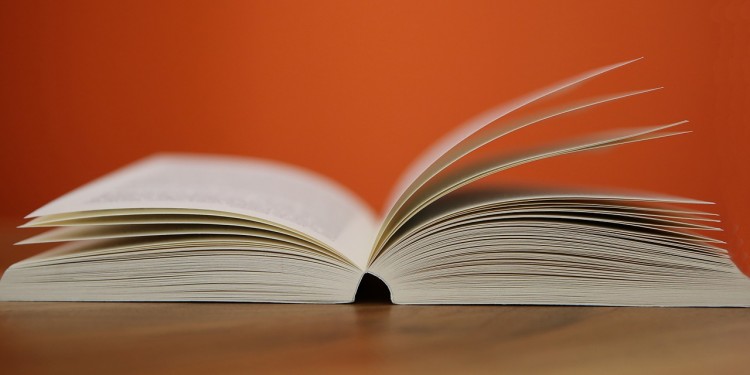 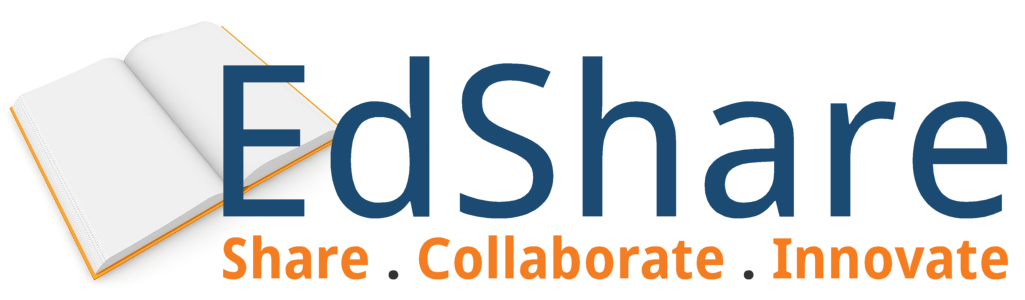 Creating digital spaces for open education
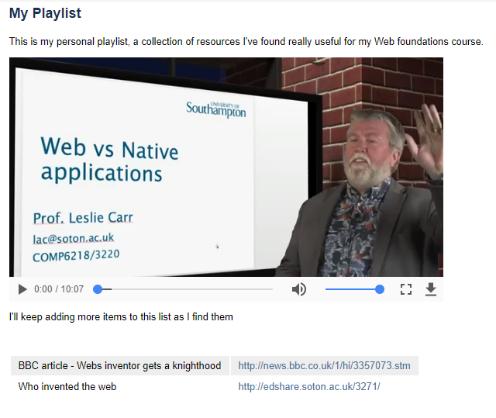 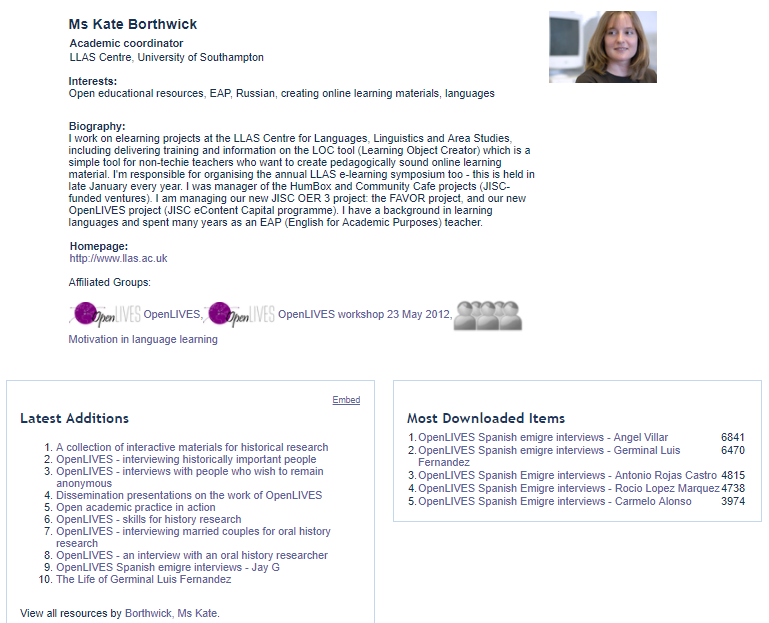 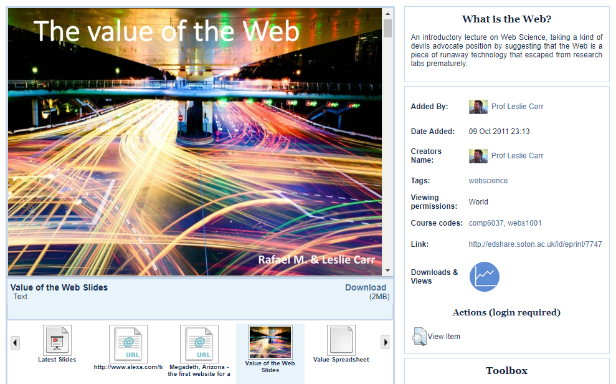 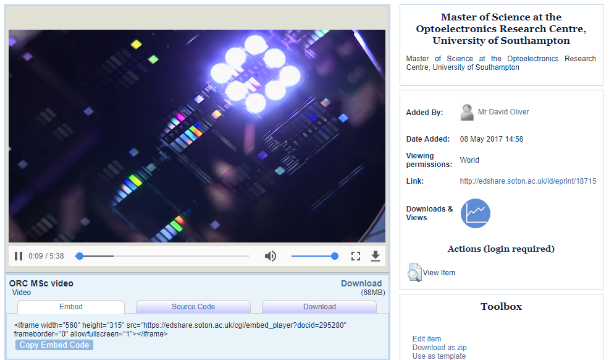 Share Documents, Video, Podcasts, Presentations, Images, Interactive Packages, Collections, anything
User Community Profiles, Inline previews, Playlists, Course listings, Embeddable content, Shareable editing rights
Kelly Terrell, Open Education & Services Lead, EPrints Services      @KellyATerrell
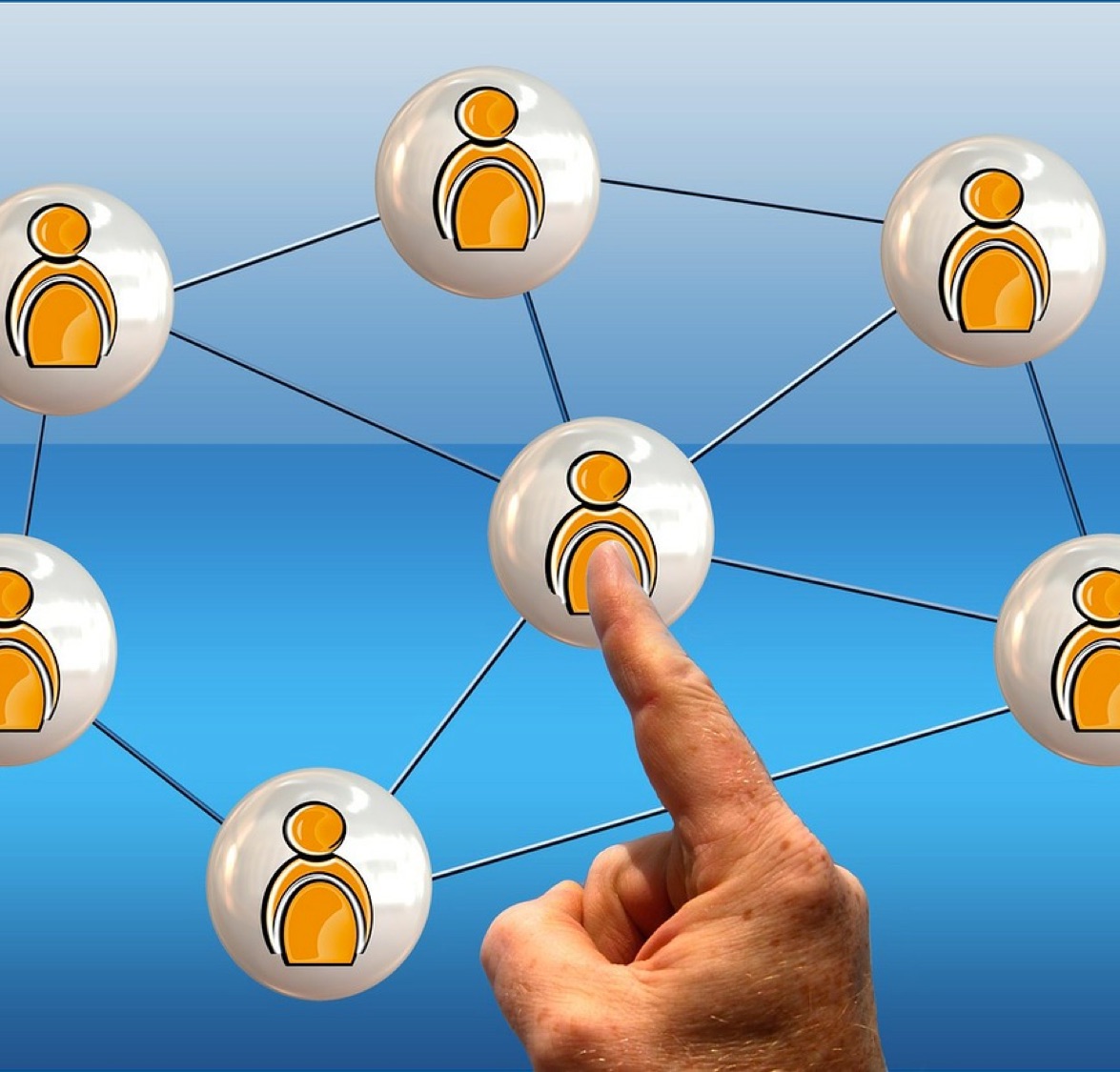 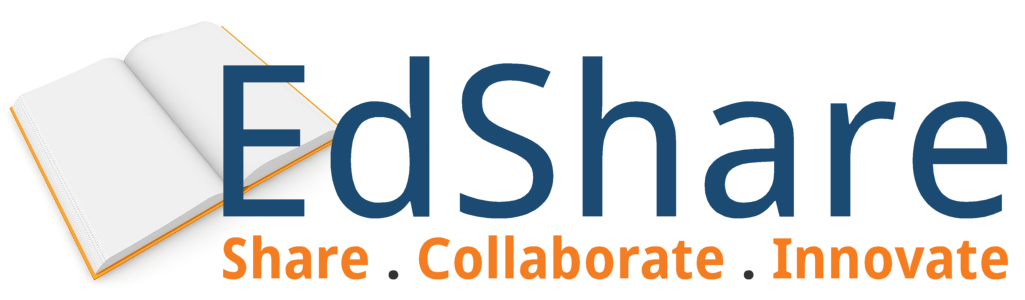 Digital content platform designed for sharing teaching and learning materials
Built on EPrints
Created as part of the University of Southampton EdSpace project (part of Jisc Institutional Exemplars programme)
“EdSpace was founded on the institutional need for a single, shared, safe, persistent, storage location for all manner of educational resources”
Built for sharing across university but acknowledgement of increasing activity around open educational resources (OERs)
History
2007 – 2009 : EdSpace Project
“This project created an institutional share for educational resources, called EdShare. This share was inspired in functionality and ease of use by web 2.0 sites such as YouTube and Slideshare.”
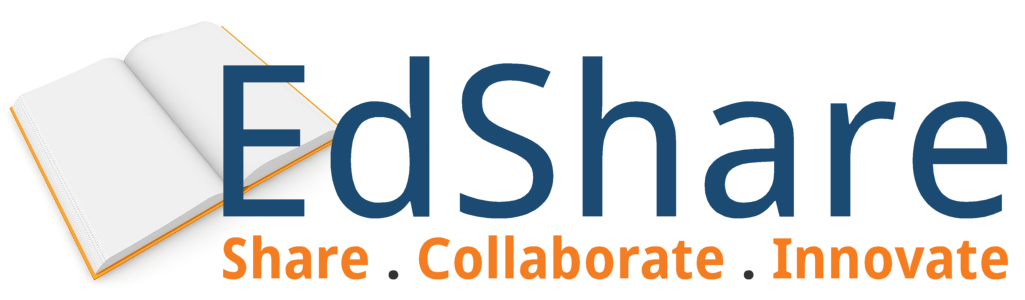 Key influences
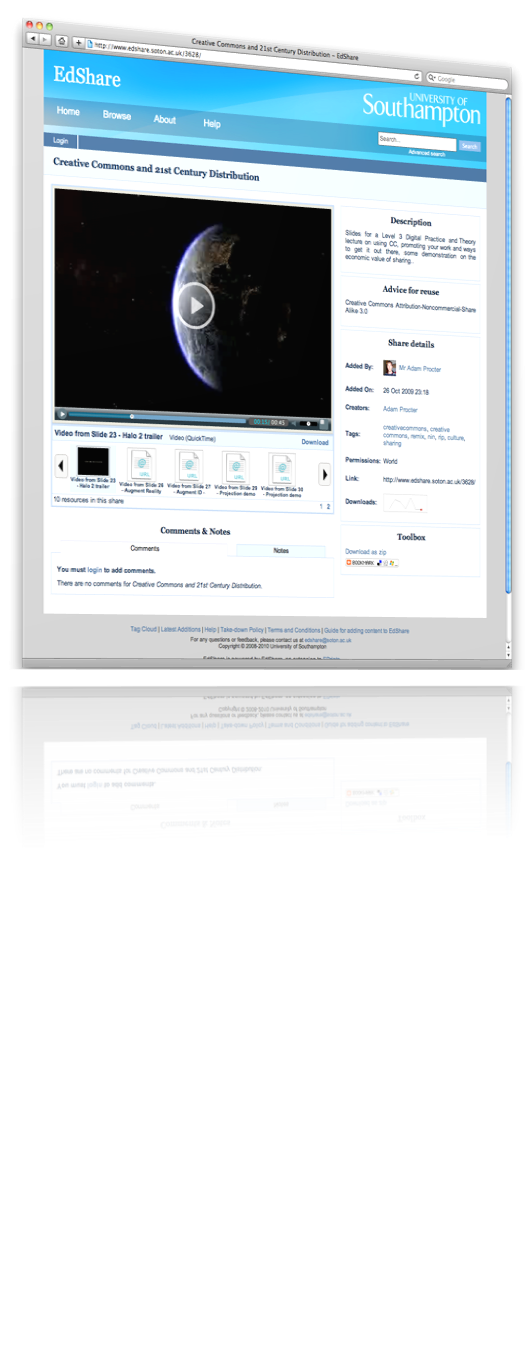 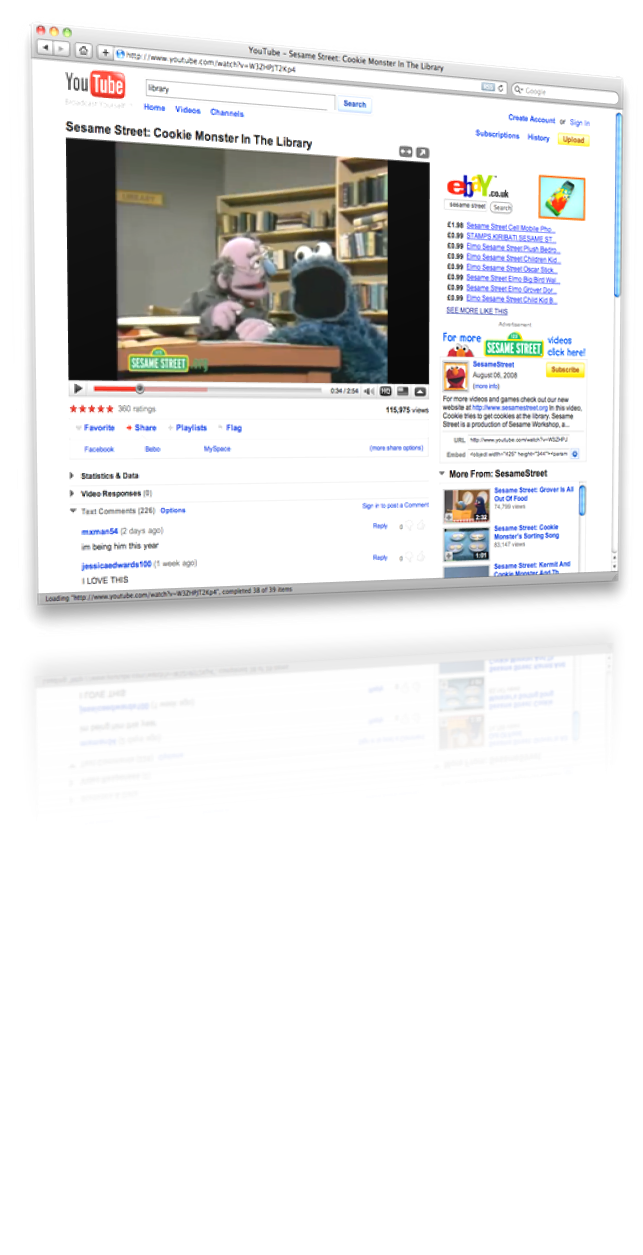 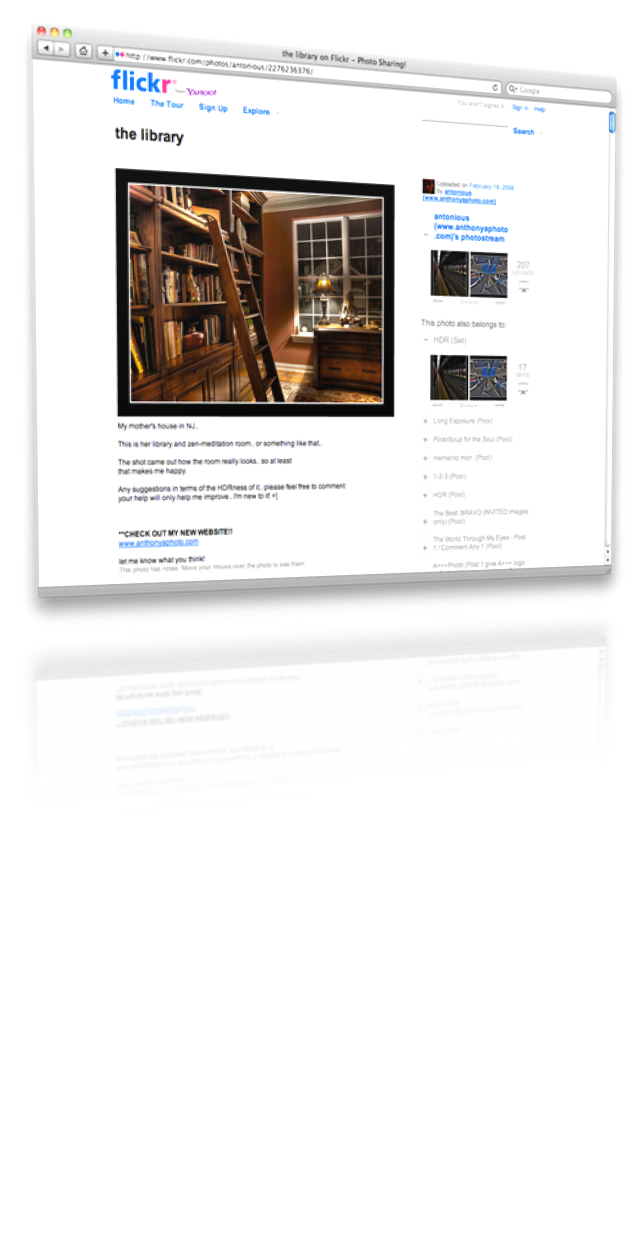 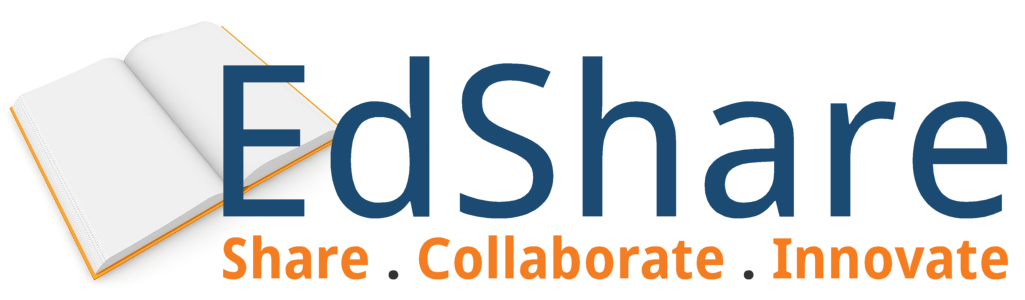 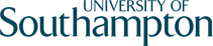 Launched in 2008edshare.soton.ac.uk
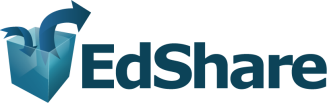 Externally

2009 EdShare adopted by EPrints Services
2009-2012 A number of instances as part of Jisc UKOER programme
2011 onwards – larger scale institutional instances on board
Major service upgrades by EPrints Services – continuing growth of the community of EdShares
Establishment of new services
Within the Institution

2009 – 2011 Follow-on projects
2011 Supported institutional service
2011 iTunes U Southampton launched
2012/13 Feed from EdShare to ECS module pages for students
2014 MedShare launched
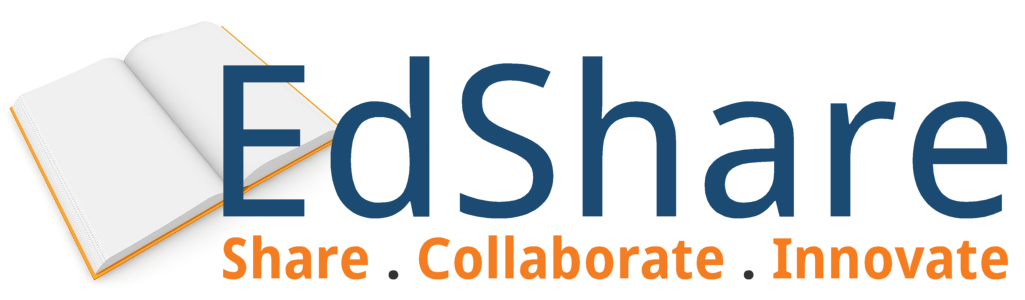 Community
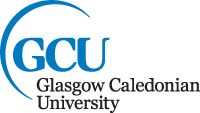 OpenEd@UCL
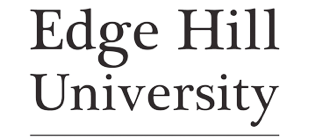 edShare@GCU
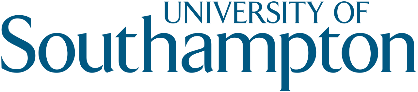 MedShare
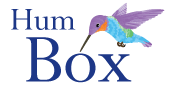 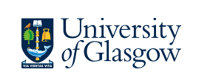 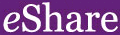 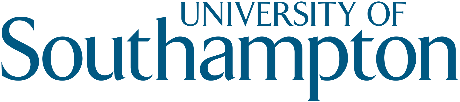 EdShare
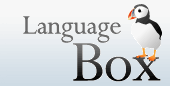 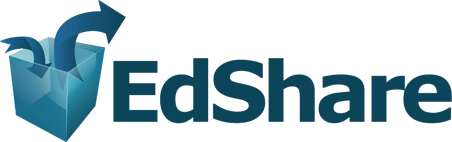 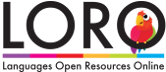 Built upon the Open Source OAI compliant software EPrints
New developments come from multiple directions
Core improvements from other work areas
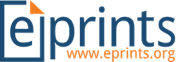 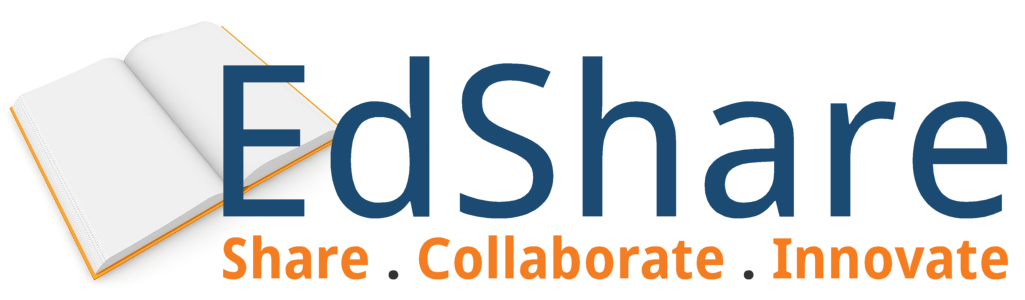 EdShare features and flexibility
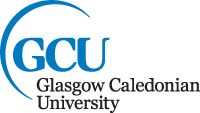 edShare@GCU
Humanities community
No single institution brand
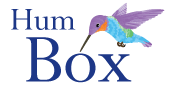 Institutional
Multiple agendas:
Host permanent resources, OERs, content from partners
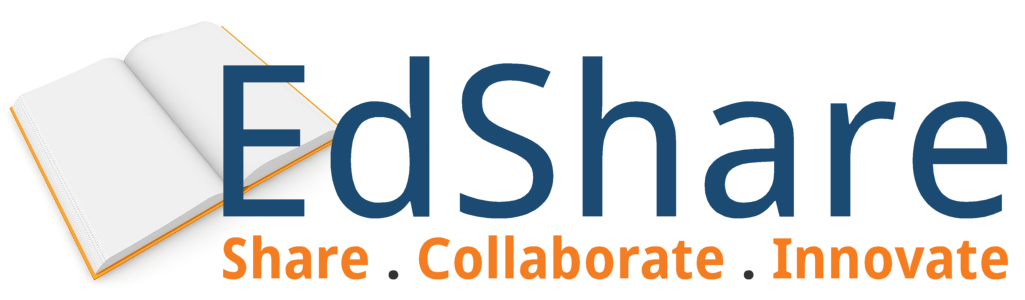 Community
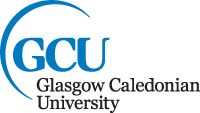 OpenEd@UCL
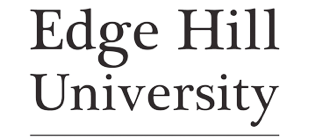 edShare@GCU
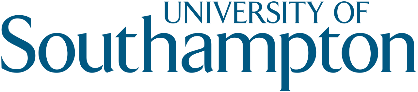 MedShare
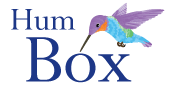 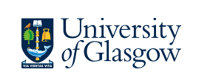 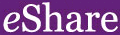 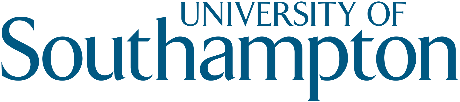 EdShare
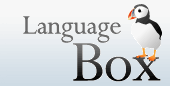 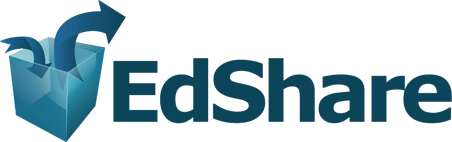 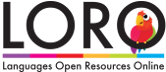 Built upon the Open Source OAI compliant software EPrints
New developments come from multiple directions
Core improvements from other work areas
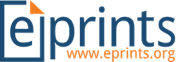 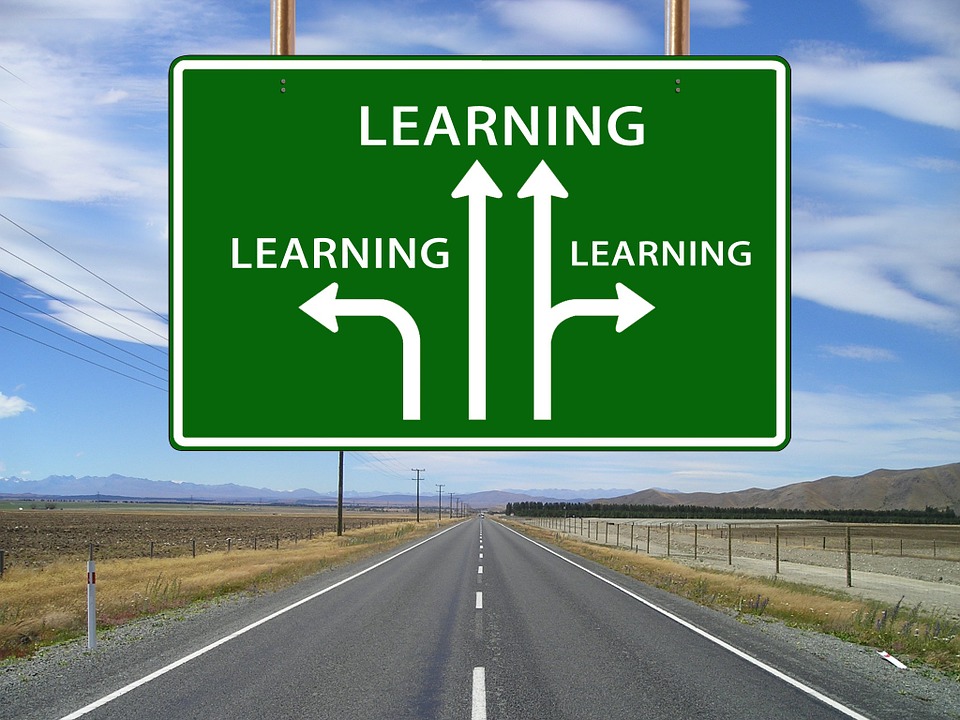 Reviewing EdShare - Lessons learned, what comes next?
Involving : EPrints Services Enterprise Team (EdShare Lead (me!), EPrints Lead, Developers x 4)
Professor Les Carr, Professor of Web Science, ECS
Professor Hugh Davis, Professor or Learning Technologies, ECS
Dr Lisa Harris, Director of Web Science Institute & Programme Lead Digital Marketing, Business School
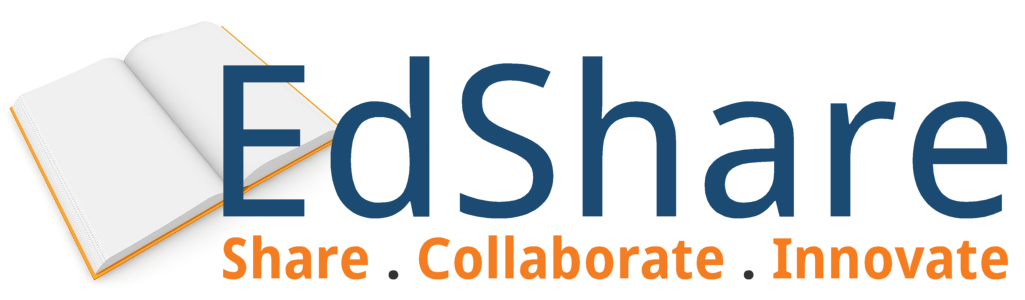 Key Outcomes
Learners are currently the primary audience, not staff
From Champion Users
Frustration at institutional VLEs and their fixed nature
High appeal of EdShare due to its flexibility and adaptability
Desire to run courses which are not necessarily formally recognised 
Need for more support for day-to-day teaching & learning activities
Course/Module lists, Lesson plans as well as the individual resources
More user interactions
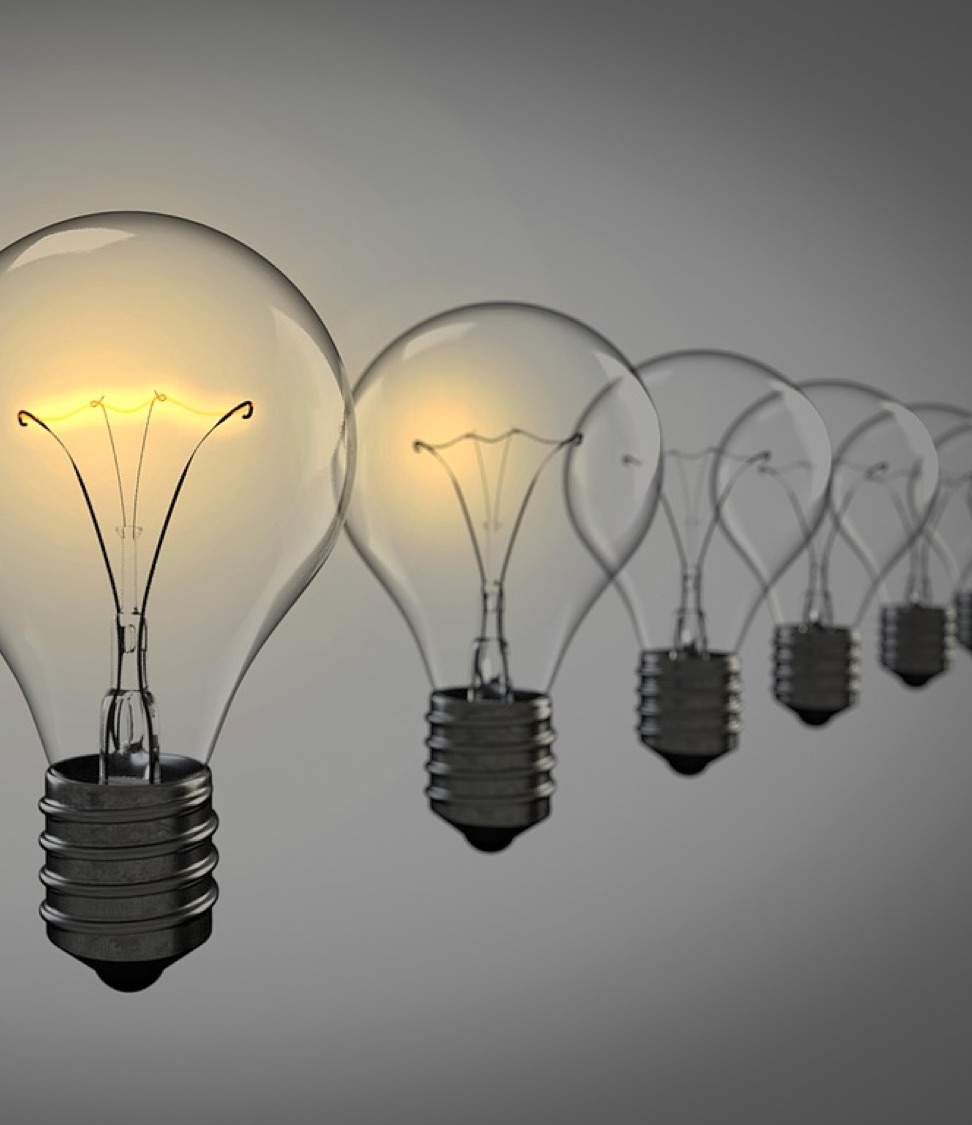 Focus areas
UI Improvements
Rendering Modules, Lesson plans or Playlists
Source: Pixabay
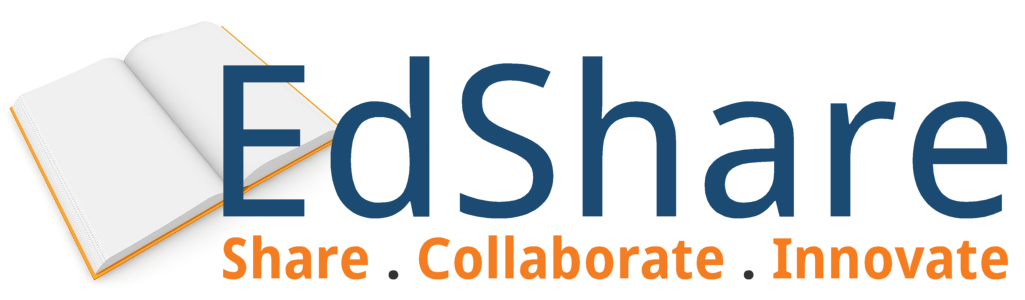 Presentation of modules
The same feature could be used for open courses
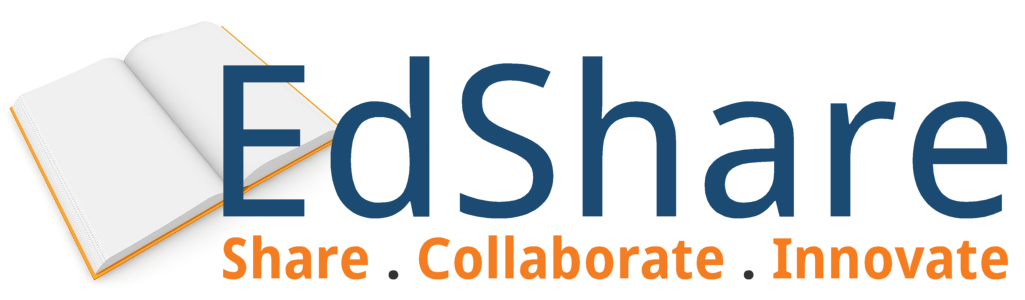 Rich text description with complete flexibility to format and style as you wish, embed media
Private to you only, or share it publicly for others to view
Resources to display – either internal to the EdShare instance or external links
Lists, which can enable >>
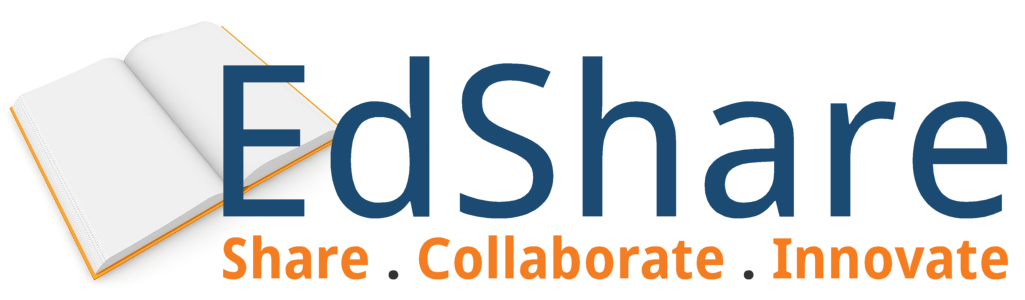 Lesson plans         or              Playlists
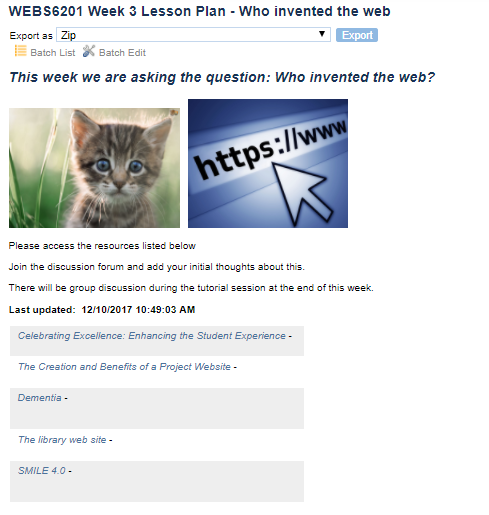 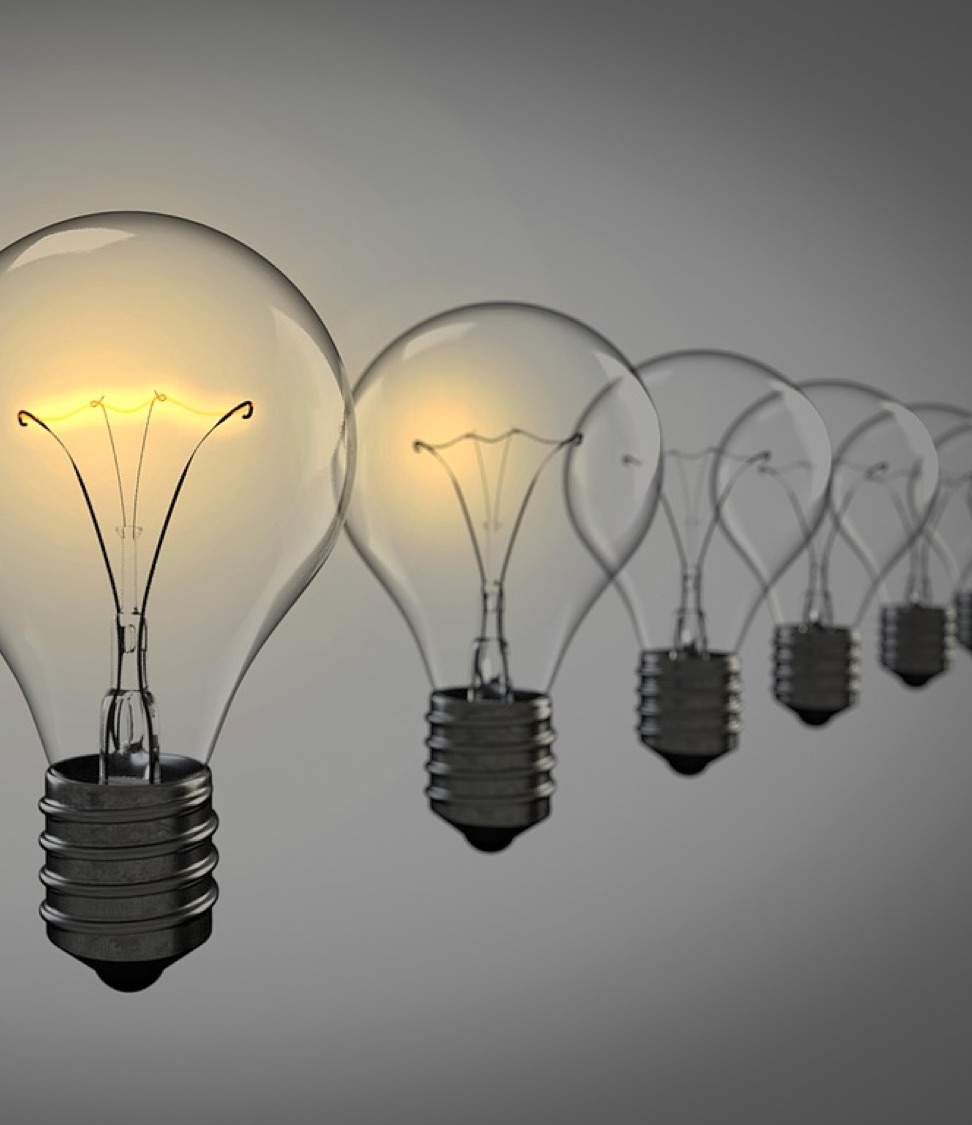 Focus areas
UI Improvements
Rendering Modules, Lesson plans or Playlists
Accessible content (transforming uploaded content)
Video discussions tagging
Source: Pixabay
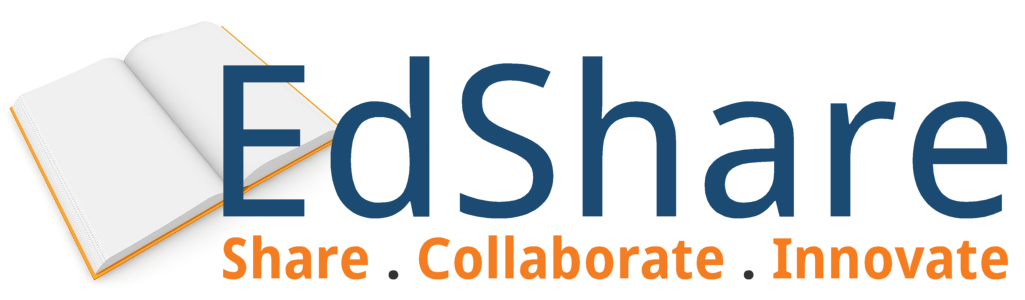 Video tagging
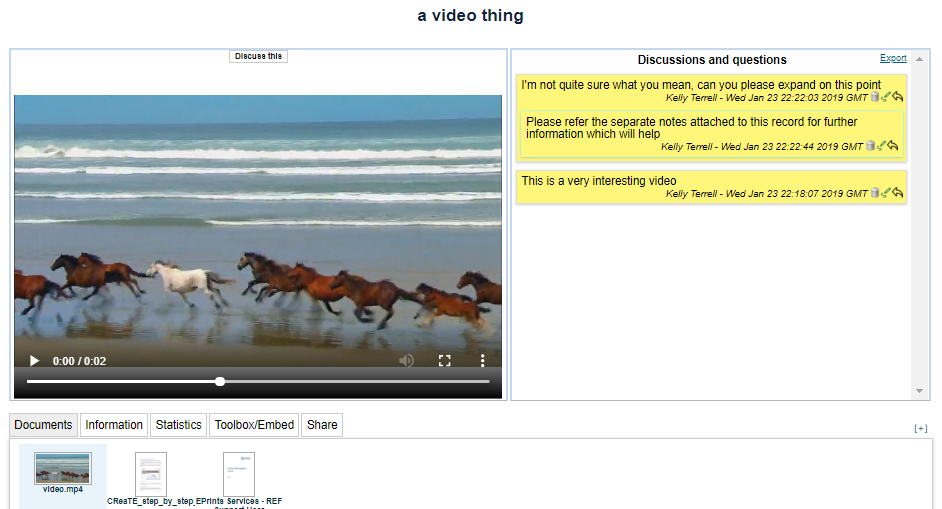 Potential analysis of learning metrics
Supporting flipped classroom
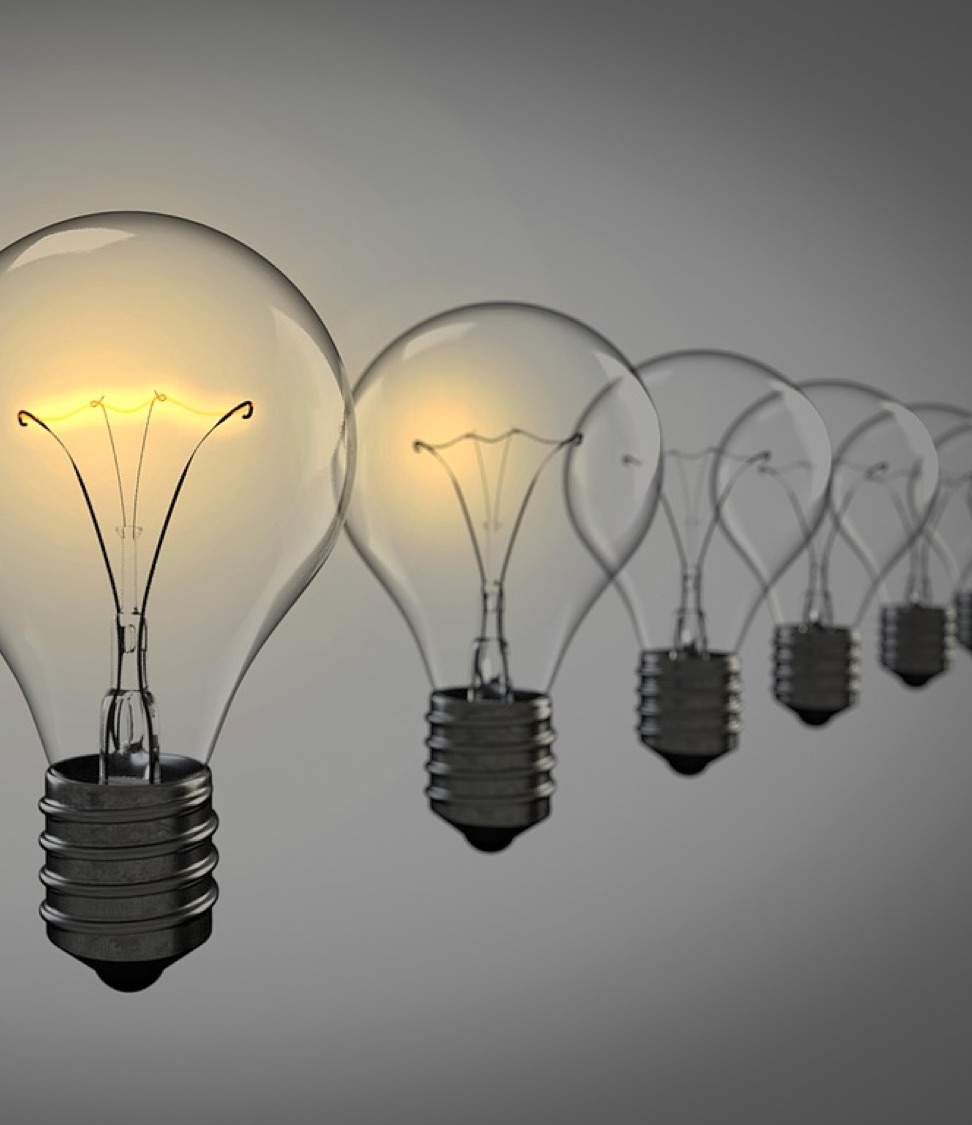 Focus areas
UI Improvements
Rendering Modules, Lesson plans or Playlists
Accessible content (transforming uploaded content)
Video discussions tagging
Community services
Source: Pixabay
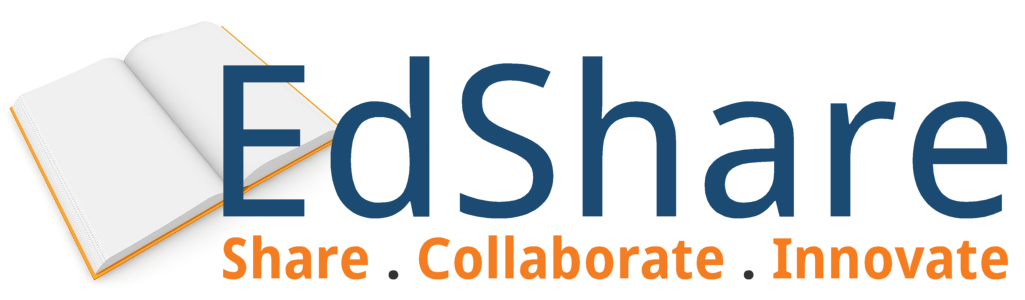 EdShareHUB
Current focus is on aggregation of open content
Harvesting metadata from EdShare community
Single point to search and retrieve over 8000 open resources*  
Requires the latest version of EdShare

Beta site launched last year via edshare.ac.uk

What’s next: linking in more EdShare instances, exploring deposit options for individuals
* Open resources on EdShare instances running v 3.3+ in May 2018
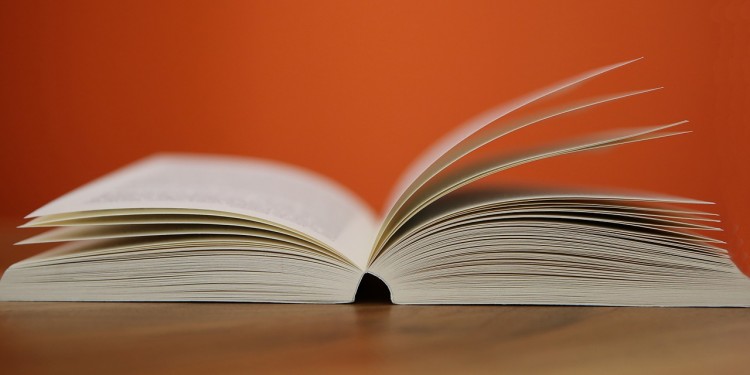 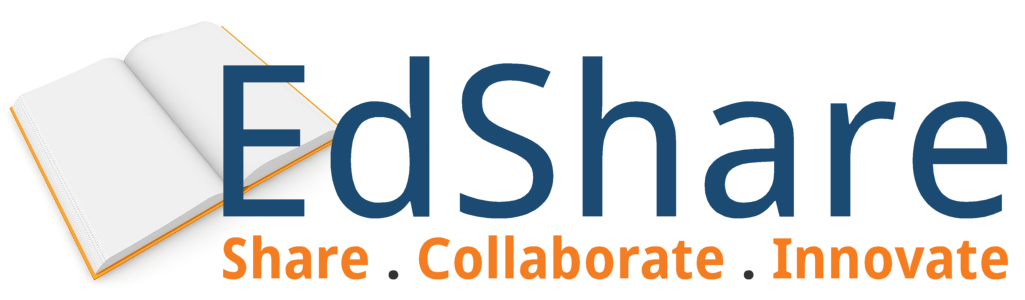 Thank you!  Any Questions?

Kelly Terrell
K.Terrell@soton.ac.uk
@KellyATerrell
@EdShare
www.edshare.ac.uk
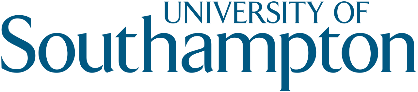